Будова ока. Вади зору
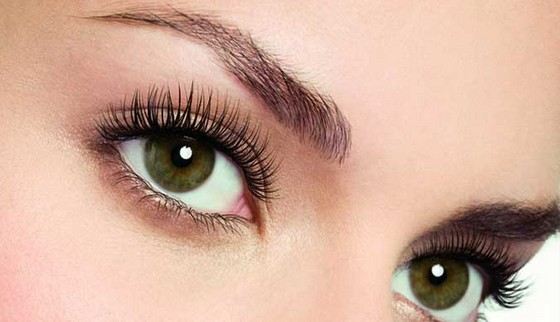 Чи знаєте ви?
Чому деякі люди мають поганий зір, та як це можна виправити?
Завдяки чому людина може добре бачити як близькі так і віддалені предмети?
Як працює людське око?
Як вберегти свій зір на довгі роки?
Як отримують ефект 3D?
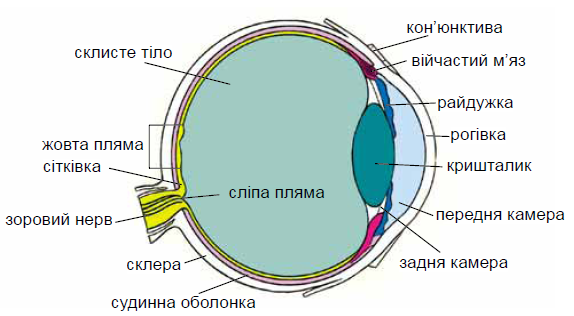 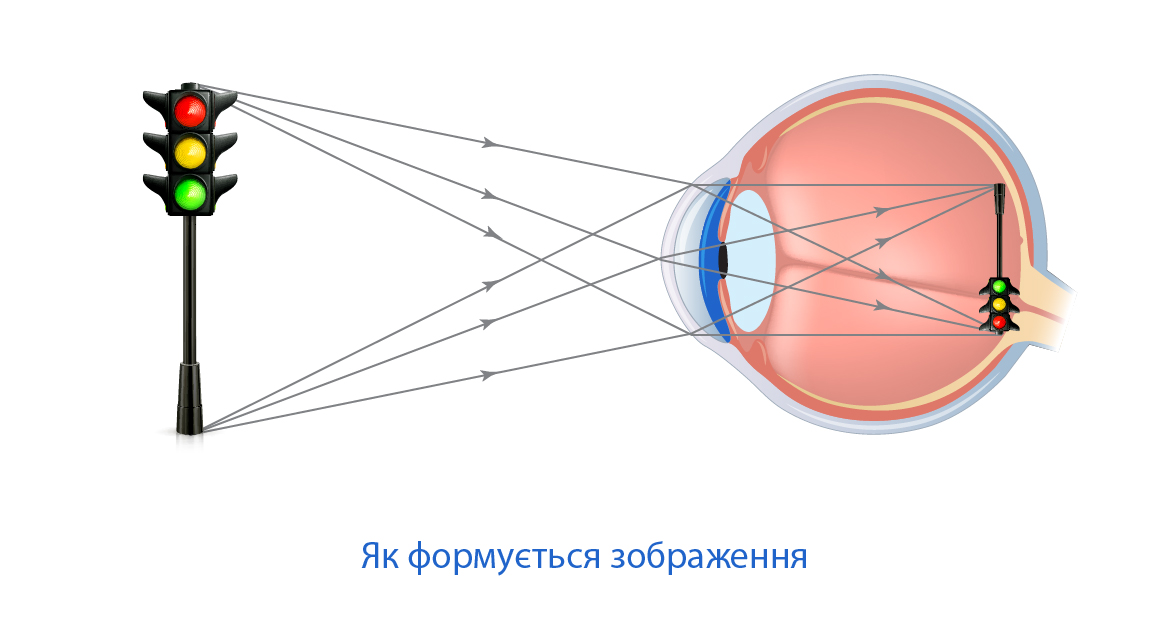 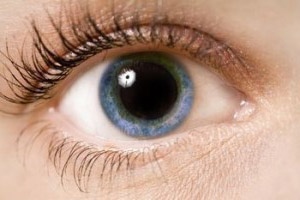 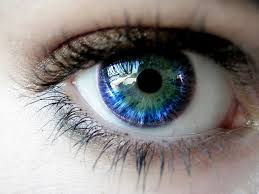 Адаптація – здатність ока пристосовуватися до різної освітленості.
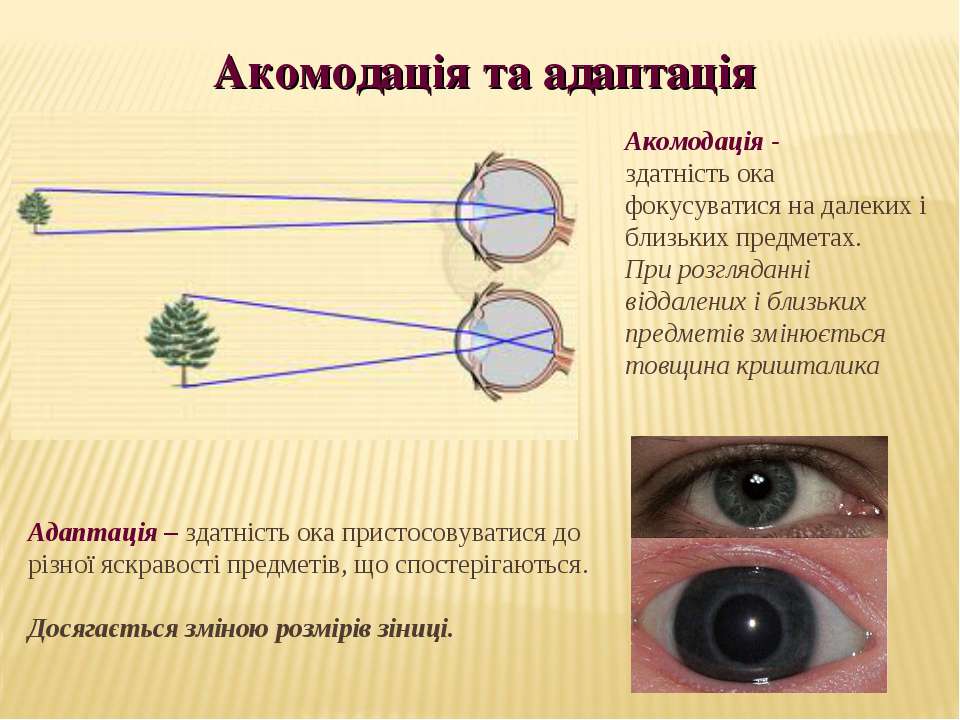 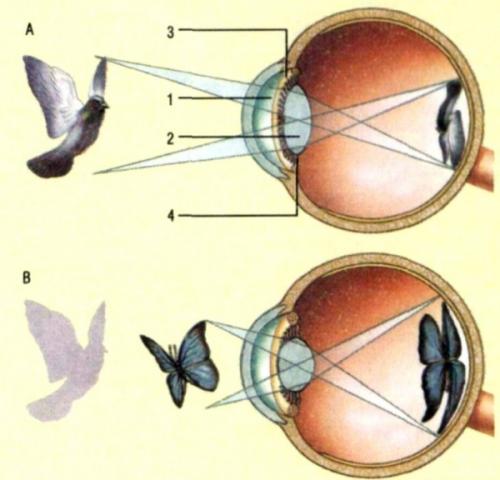 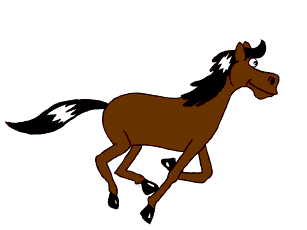 Інерція зору
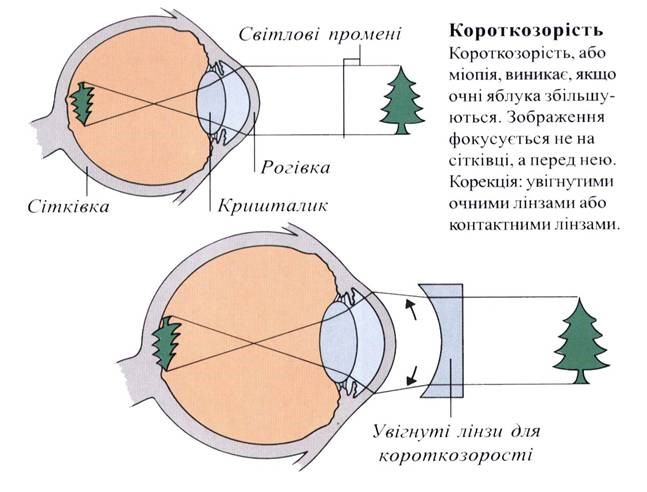 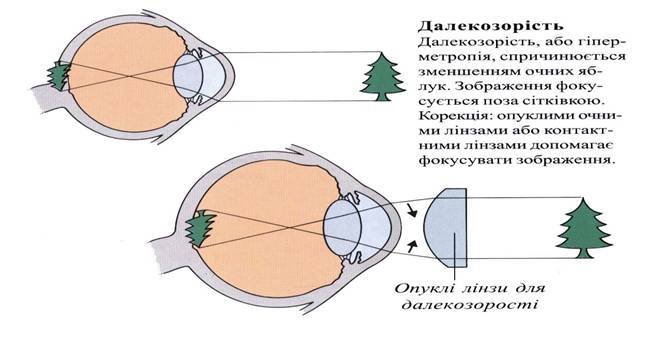 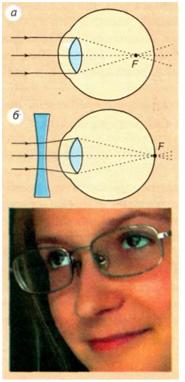 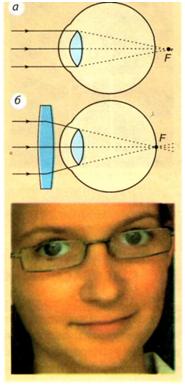 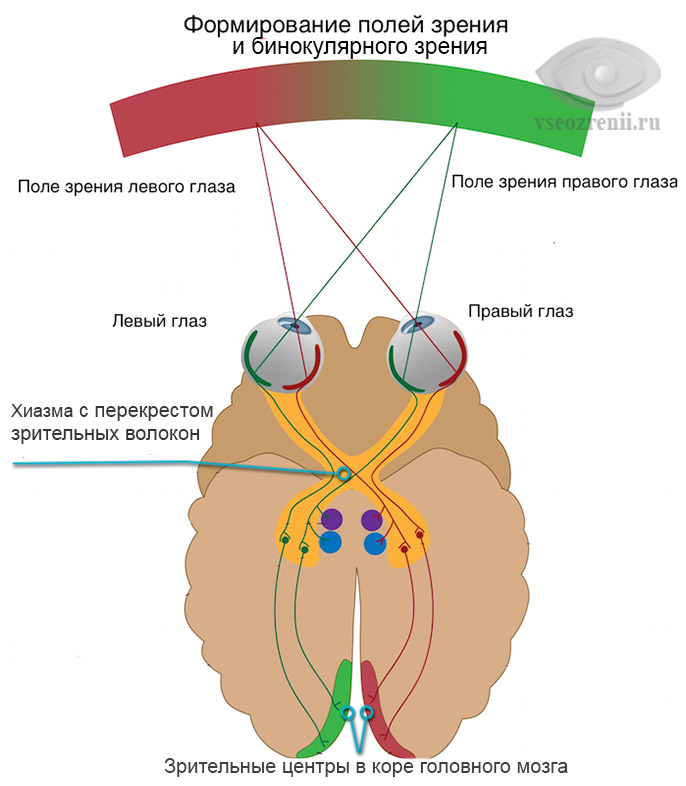 БІНОКУЛЯРНІСТЬ ЗОРУ
ТЕСТ НА АСТИГМАТИЗМ
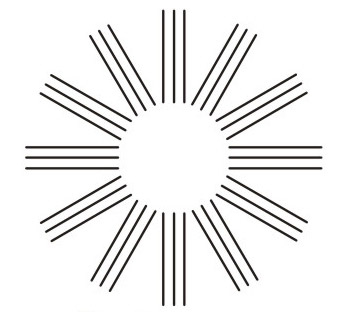 ТЕСТ  НА  КОЛЬОРОВЕ  СПРИЙНЯТТЯ
Люди з нормальним зором бачать 13
З відхиленнями зору 6
Люди з нормальним зором бачать коло і трикутник
Люди з відхиленнями кольорового сприйняття бачать лише одну фігуру
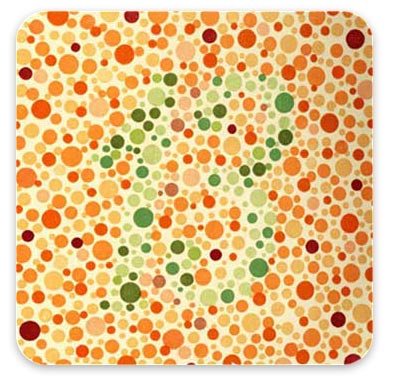 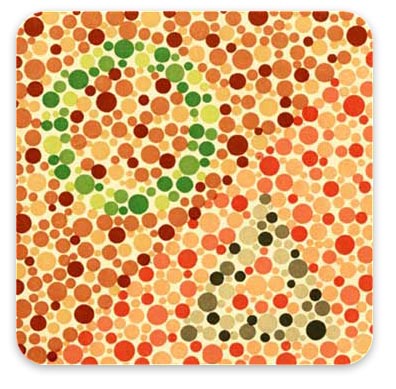 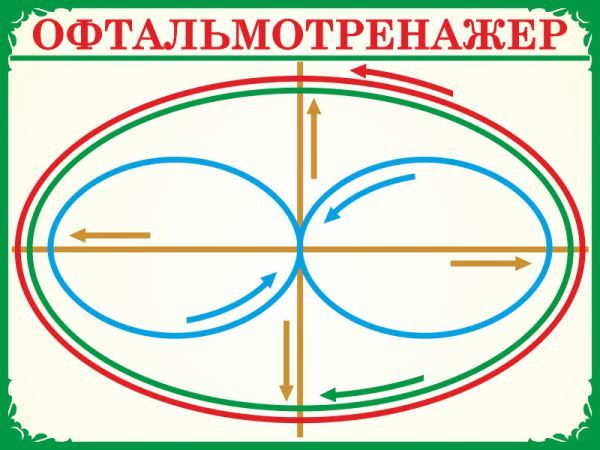 Як називається отвір у центрі райдужки ?
•Склера
•Рогівка
•Зіниця
Яка частина  виконує захисну функцію ока ?
•Райдужка
•Рогівка
•Склера
На якій частині ока утворюється зображення предмета ?
•Скловидне тіло
•Сітківка
•Райдужка
Здатність кришталика змінювати свою кривизну  при   зміні відстані  до предмета називають
•Адаптація
•Акомодація
•Астигматизм
Для кращого сприйняття відео картинки на екрані повинні змінюватись
•24 рази за 1 секунду
•12 разів за секунду
•48 разів  за секунду
Як називається вада зору, при якій зображення утворюється за сітківкою?
•Короткозорість
•Далекозорість
•Дальтонізм
Як називається вада зору, при якій зображення утворюється перед сітківкою?
•Короткозорість
•Далекозорість
•Дальтонізм
На якій відстані від очей, людині без вад зору, треба тримати книгу під час читання?
•12,5 см
•50 см
•25 см
На якій відстані від очей, людині без вад зору, треба тримати дзеркальце, щоб,не втомлюючись, побачити зображення свого обличчя?
•12,5 см
•50 см
•25 см
Ілюзії руху
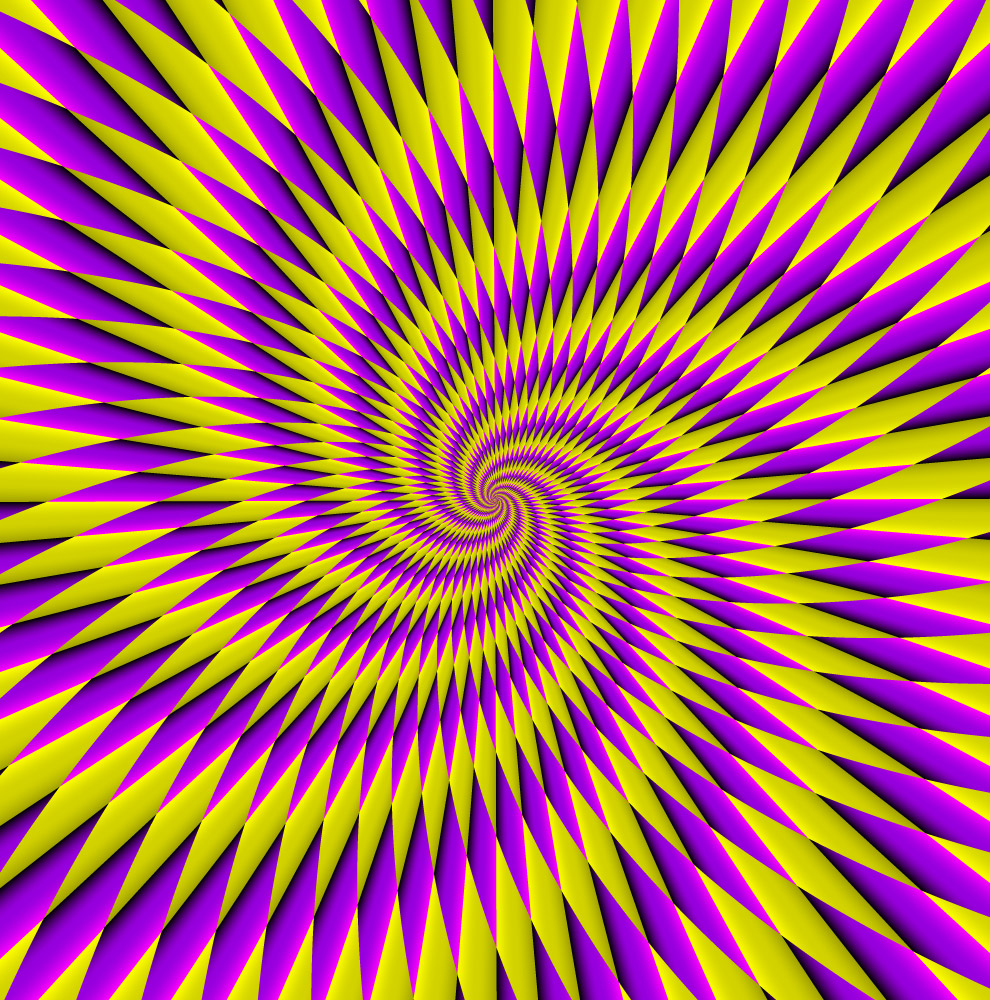 Ілюзії руху
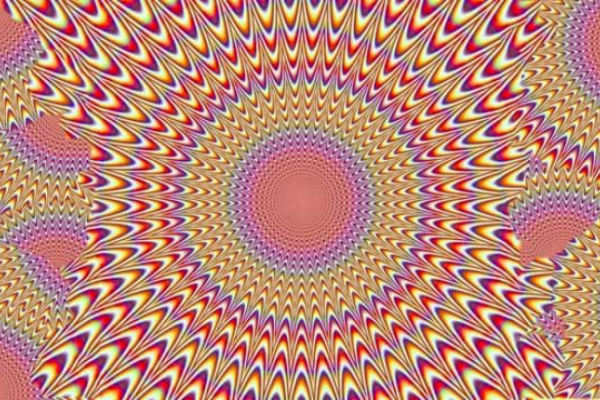 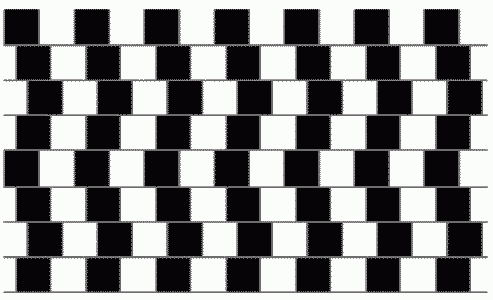 Ілюзії розміру
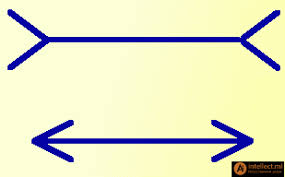 Кольорові ілюзії
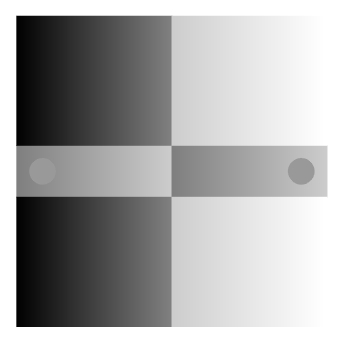 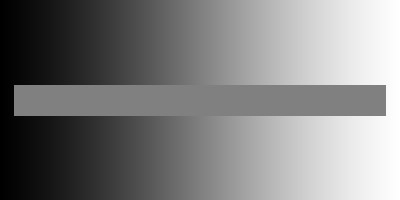 Де використовують ілюзії
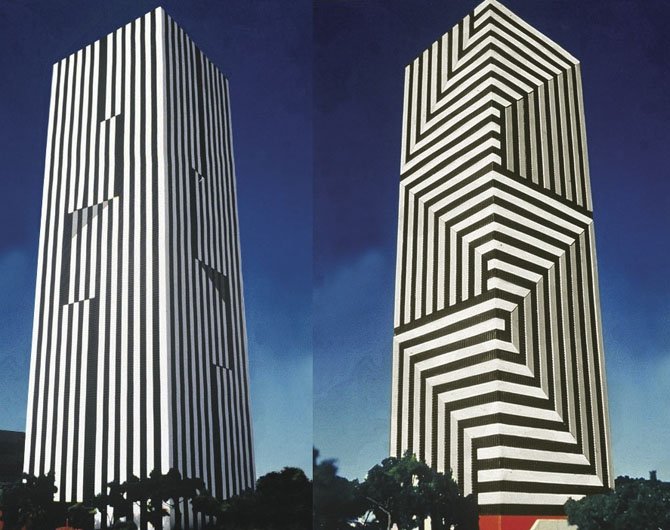 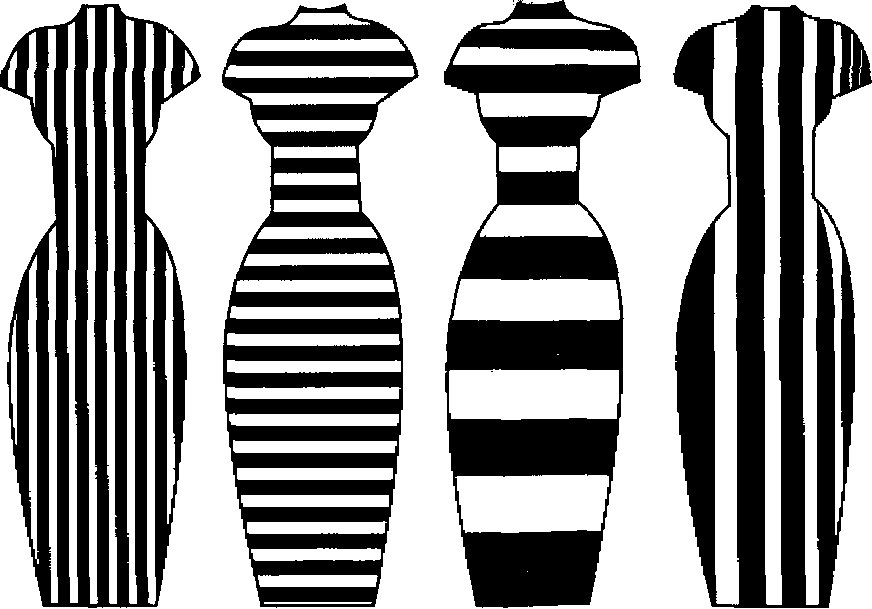 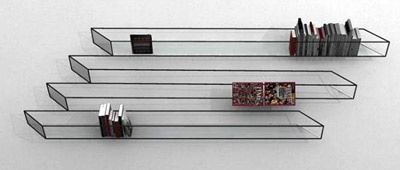 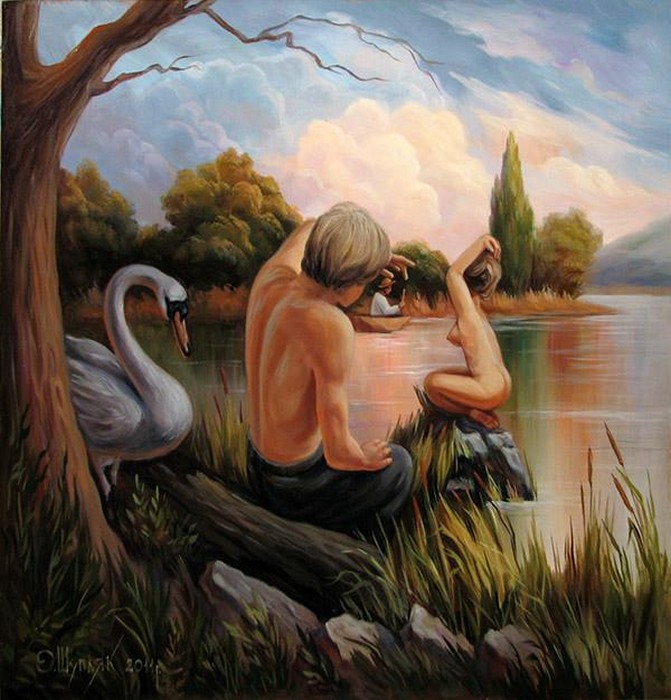 Ілюзії в живописі
Домашнє завдання
Опрацювати §16, вправа 16, №1, №4 ст.103
Підготувати матеріал  на тему
«Цікаві факти про зорові особливості 
тварин, птахів, комах»